PRESENTATION ON QUALITY CIRCLES
ST JOSEPH COLLEGE OF ARTS & COMMERCE, VIRAR
Asst Prof Sangeeta Pandit
Mcom (Mgmt), MH- SET
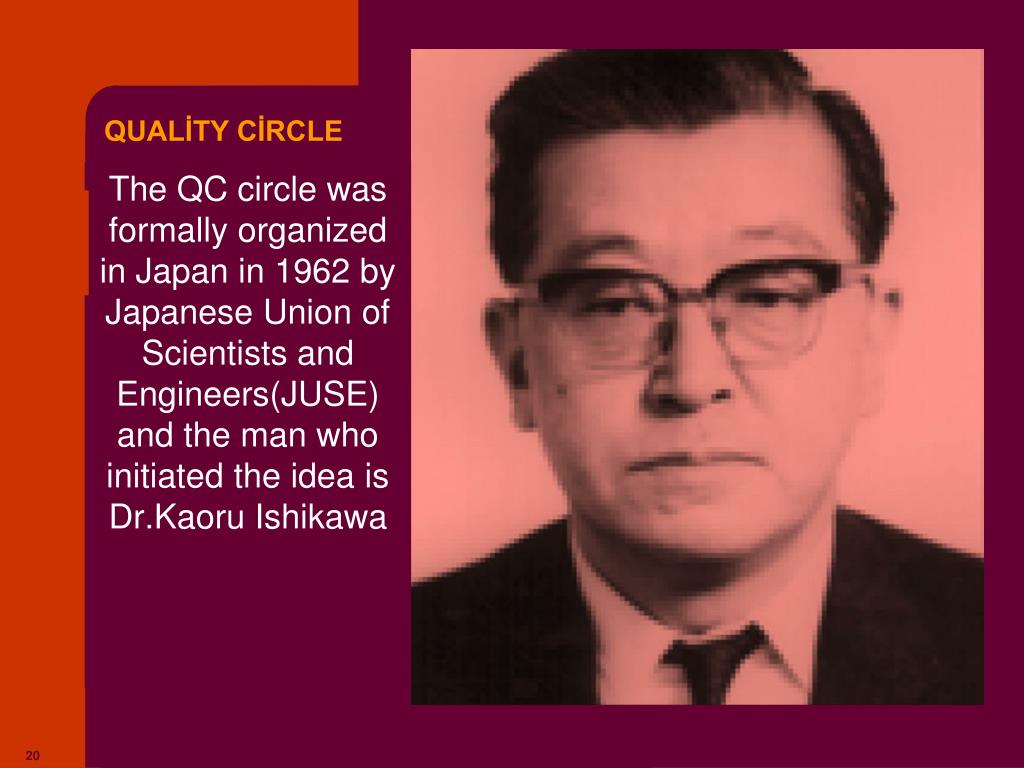 MEANING
QC is a small group of volunteered employees from same work area and doing similar work 
Meet regularly to identify, analyze and solve problems in their work area
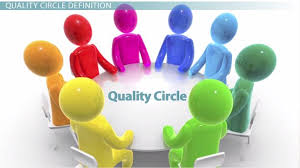 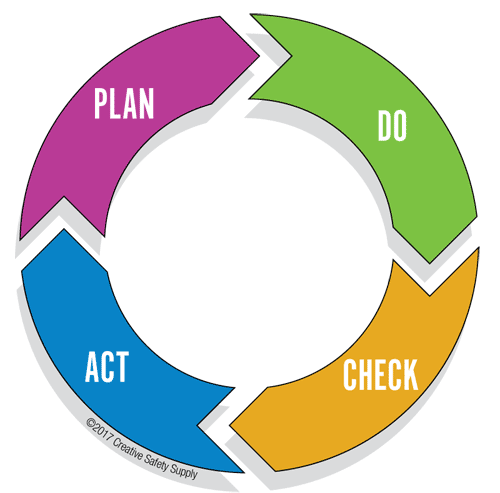 Objectives
Improve quality, productivity & profitability
Secure employee involvement, motivation & development
Improve management- employees relations
Improve communication at all levels
To develop team spirit among the employees
Provide better working environment to employees
QC PROCESS
QC – 4 to 12 members
First meeting- problem solving techniques 
Brain storming sessions by QC specialist
STEPS IN QC
Listing of Problems
Selection of Problem
Analysis of Problem
Generating Solutions
Recommendations
Acceptance of Recommendations
Implementation
Rewarding the Employees
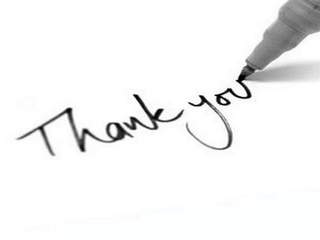